1-Trazado de elipses en solidos
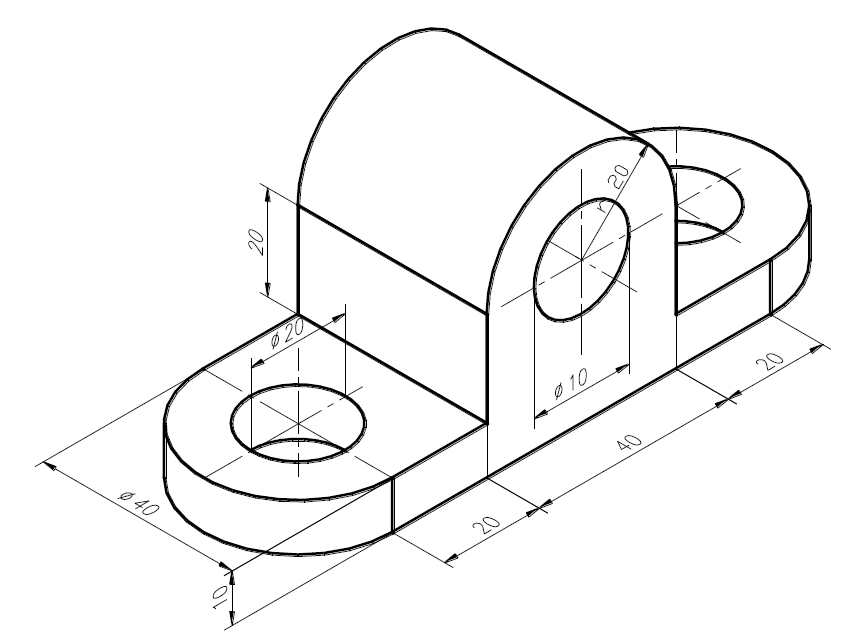 2-Trazado de elipses en solidos
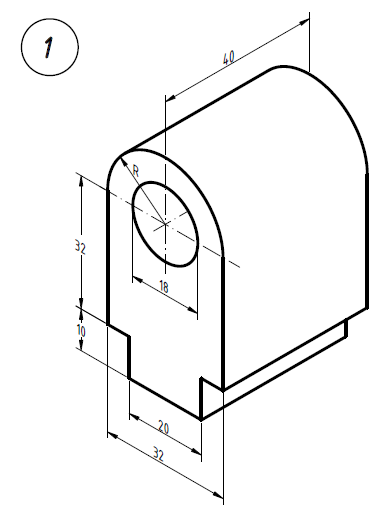 3-Trazado de elipses en solidos
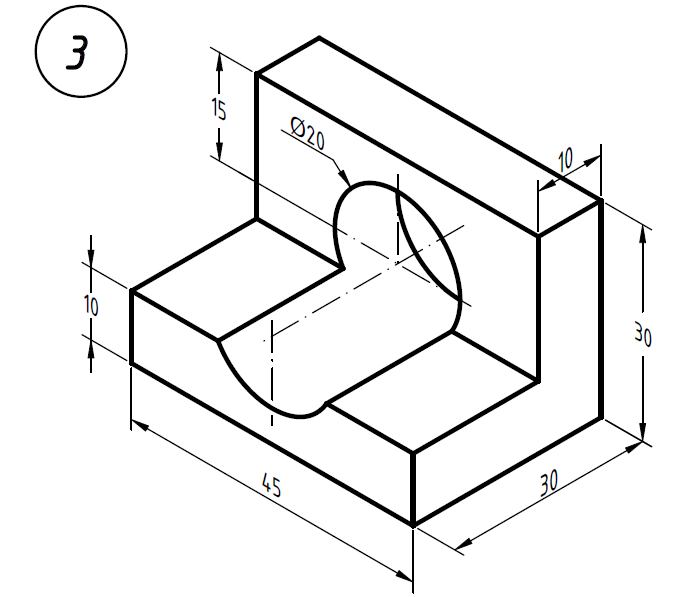 4-Trazado de elipses en solidos
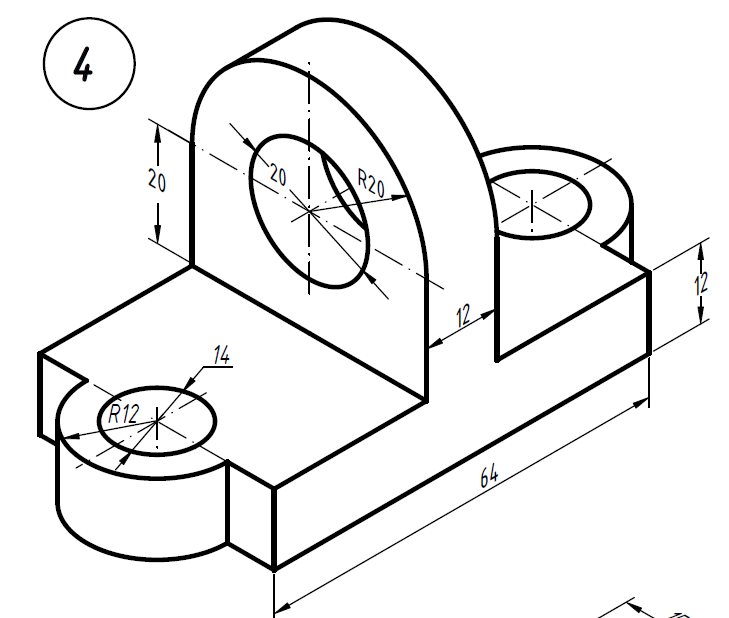 5-Trazado de elipses en solidos
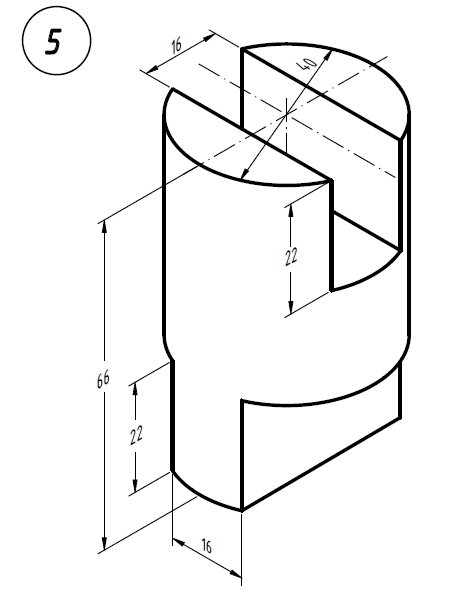 6-Trazado de elipses en solidos
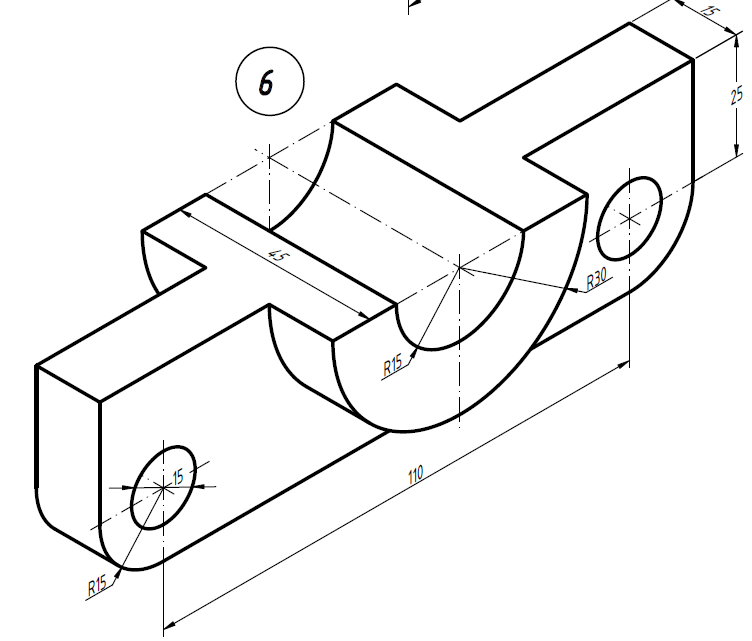